Cluster formation and breaking, and cluster excitation in light nuclei
Y. Kanada-En’yo (Kyoto Univ.)

Collaborators:
  Y. Hidaka(RIKEN), T. Ichikawa(YITP), 
  M. Kimura(Hokkaido), F. Kobayashi(Kyoto), 
  T. Suhara (Matsue) ,Y. Taniguchi(Tsukuba)
1.Introduction
Cluster & Mean field
Nuclear system
orbit, shell
Single-particle motion
             v.s.
Many-body correlation
1. Independent-particle feature
        in self-consistent mean-field
2.Strong nucleon-nucleon correlations 

3.Saturation properties
Rich phenomena
in ground and excited states
Energy/nucleon～constant
cluster
s.p. in mean field
deformation
cluster
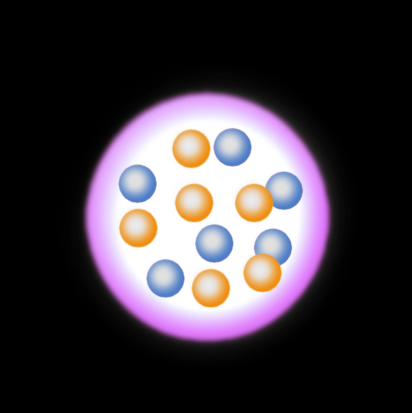 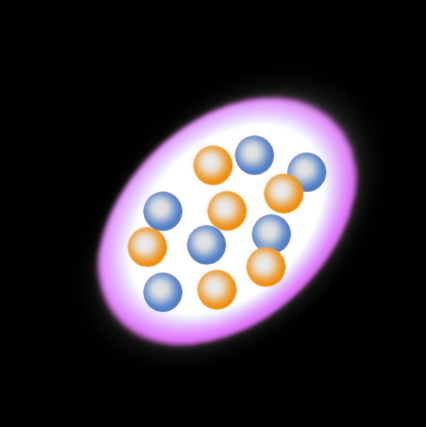 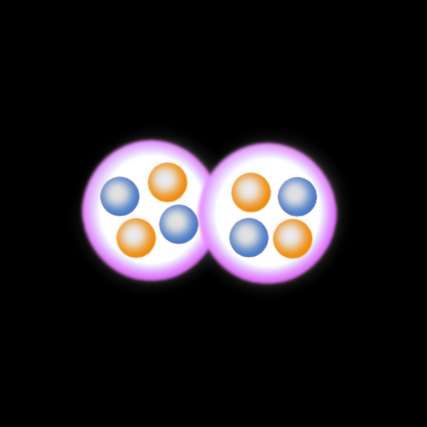 rotation
1p-1h, vibration
relative motion
Excitations
Cluster states in low energy
Energy
100 MeV
triangle
chain ?
Nucleon gas
a
a
a
nucleon breakup
a
a
a
12C
6 protons
6 neutrons
Cluster gas
low 
density
12C(0+2)
a
10 MeV
3a-cluster
a
a
Hoyle state
cluster excitation
Impact to nuclear 
synthesis
Saturation
density
+
0 MeV
Liquid drop
Shell & cluster formation(correlation)
Coexistence of cluster and MF features
12C
3a
Shell structure・MF
Cluster
12C
developed
           3a
Cluster formation
Cluster excitation
Fermions in MF
fermi surface
many-body correlation
No fermi surface
12C ground state
12C excited states
16O*
12C + a
Cluster structuresin stable and unstable nuclei
Typical cluster structures known in stable nuclei
7Li
8Be
12C
20Ne
a + t
a + a
3a
16O + a
Heavier nuclei
Unstable nuclei
Si-C, O-C, O-O
a-cluster
excitation
3a linear chain
a
a-cluster
14C*
36Ar-a, 24Mg-a, 28Si-a
Molecular
orbital
Be, C, O, Ne, F
40Ca*, 28Si*, 32S*
Models with no(less) cluster assumption
(GCM,FMD,SVM,AMD,.)
Ab initio calculations
GFMC, NCSM, SVM, UCOM, EFT
History of cluster physics with development of theoretical framework
shell model, mean-field
1949
coexistence of
　　cluster &　
　　mean-field
sd, pf-shell
Unstable nuclei
1960’s
1970-80’s
1930’s
1990’s-
New-type 
cluster 
structures
Weakly 
Interacting 
a-particles
microscopic  cluster models
(RGM,OCM,GCM)
cluster & scattering
in very light nuclei
(A<8)
a+(n,d,t,a)
clusters in p-shell, sd-shell
nuclei
3a,16O+a,12C+a
clusters in 
unstable nuclei
 cluster formation
 valence neutrons
 2a (3a)+Xn,16O+a+2n
2000’s-
A<10
cluster & scattering
a+(n,d,t,a)
Models and ab initio calculations
2a in 8Be
1960’s: cluster models (RGM)
a+a, a+(N,d,t) scattering
VMC calc.
2000’s: ab initio calculations
by wiringa et al. PRC (2000)
Structure
  GFMC : 2a formation in the 8-body system
  FMD(UCOM),NCSM, EFT... clusters in A~10
Scattering
  GFMC: a+N scattering
  NCSM+RGM: a+(N,d,t) scattering 
  SVM: d+d scattering
  FMD(UCOM)+RGM
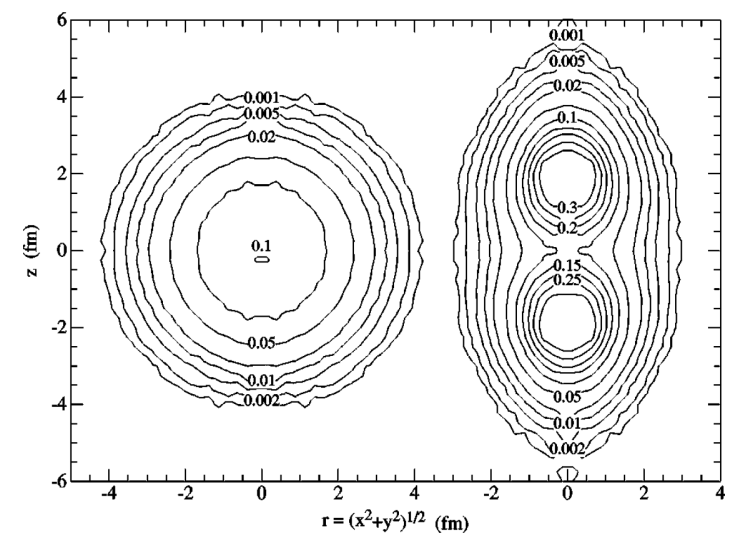 2. A theoretical model: AMD
An approach for nuclear structure to study
cluster and mean-field aspects
Stable and unstable nuclei
Ground and excited states
AMD method for structure study
AMD wave fn.
Variational parameters: 
　　Gauss centers, spin orientations
Slater det.
Gaussian
spatial
det
isospin
Intrinsic spins
Gaussian  wave packet
Similar to FMD wave fn.
Energy Variation
Model wave fn.
Effective nuclear force
phenomenological)
AMD model space
det
Cluster and MF 
formation/breaking
det
A variety of cluster st.
Shell structure
Energy variation
Energy surface
Randomly chosen
Initial states
Energy minimum
states
Model space
(Z plane)
3. Some topics of cluster phenomena
Topics of cluster phenomena
Cluster gas, chain states 
   in C and B isotopes
Cluster structures in Be isotopes
Topics of cluster phenomena
Cluster gas, chain states 
   in C and B isotopes
Cluster structures in Be isotopes
+
+
+
+
01
02
22
03
Cluster gas states in excited states
12C
Tohsaki et al.(2001)
cluster gas
Dilute cluster gas
Uegaki et al. (1977)
Bosonic behavior:
a particles condensate 
in the same orbit.
3a
7.65 MeV
8Be+a
cluster excitation
a condensation
Hoyle st.
Funaki et al. (2003)
BEC in nuclear matter
+
Roepke et al., PRL(1998)
4a condensation in 16O
suggested by Funaki et al. (2008,2010)
+
+
+
+
+
-
01
02
22
03
31
-
-
-
3/21
3/22
3/23
2a+t cluster in 11B(3/2-3)
AMD by Y.K-E., Suhara
triangle？
PRC75, 024302 (2007)
PRC85, 054320 (2012)
11B, 11C
12C
2a+t chain?
2a+t gas
2a+t
7Li+a
8.5
7.65 MeV
8Be+a
cluster gas of 3a
Strong E0
Weak M1,GT
Kawabata et al.
PLB646, 6 (2007)
+
Rotational band from cluster gas
discussed in D3 session
+
+
-
-
3/23
9/22
22
02
+
4
Freer et al.(2011)
Yamaguchi et al.
(2011)
Excitation energy  (MeV)
Itoh et al.(2011)
12C
11B
spin J(J+1)
spin J(J+1)
deformation
rotation
Spherical gas
a
a
a
a
spin
a
a
rotation of 3a, 4a gas
Ohkubo et al., PLB684(2010)
Funaki et al. PTPS196 (2012)
geometric
Non-geometric
+
+
02
03
Linear chain state in 14C*
Neutron-rich
AMD　by T.Suhara and Y.K-E,
Phys.Rev.C82:044301,2010.
14C
12C
14,16C
3a linear chain
proton
neutron
14C*,16C*
12C*
not linear
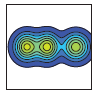 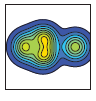 Y.K-E.et al., 
T. Neff  et al.
Linear chain?
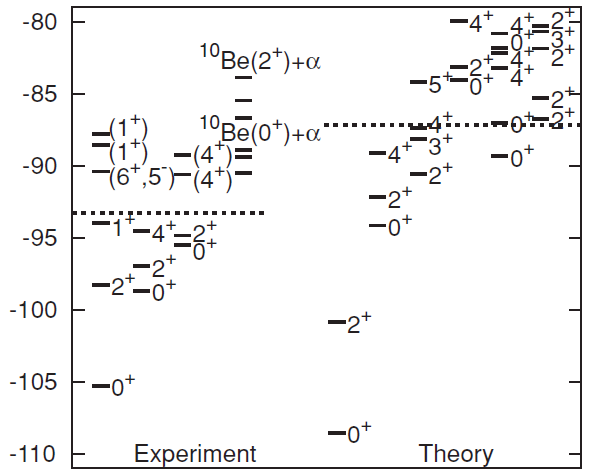 von Oertzen et al.
Itagaki et al.
Y.K-E.et a.
Suhara et al.
Energy (Mev)
+
14C
12C g.s.
14C g.s.
Topics of cluster phenomena
Cluster gas, chain states 
   in C and B isotopes
Cluster structures in Be isotopes
Cluster structures in neutron-rich Be
Excitation
energy
6He+4He
Exp: Millin et al. ’05,  
        Freer et al. ’06
10Be: energy levels
+
0
4+
MeV
3
Ito et al.
Kobayashi et al.
Kuchera et al.
4+
+
0
2+
2
0+
Molecular orbital
(MO bond)
exp
AMD
+
2+
10Be
0
0+(g.s.)
1
Normal state
J(J+1)
Molecular orbital(MO) structure in Be
Seya et al. Von Oertzen et al., 
N. Itagaki et al., Y. K-E. et al. Ito et al.
2a-core formation
MO formation
-
+
+
MO state
α
α
s-orbital
MO formation
Gain kinetic energy
in developed 2α system
±
Normal state
+
α
α
Low-lying MO states
in 11,12,13Be
-
p-orbital
Recent exp. for 13Be
Kondo et al. PLB690(2010)
vanishing of magic number in 11Be, 12Be, 13Be
Vanishing of N=8 magic number in neutron-rich Be
Excitation
energy
Y.K-E.PRC85 (2012) ;68 (2003)
11Be,12Be, 13Be
10Be
MO
12Be g.s. 0+
+
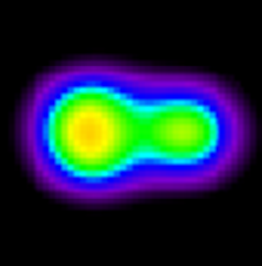 0
2
Normal state
+
s
0
p
8Be
2
Inversion
Intruder
s
+
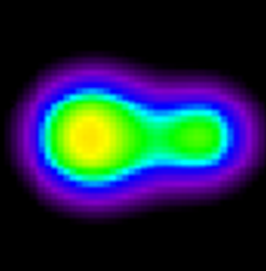 13Be g.s. 1/2-
p
0
+
1
0
1
Normal state
2a
deformed g.s.
vanishing of 
neutron magic number
N
4. Discussion
+
+
+
02
03
02
Cluster formation, breaking, excitation, and MO
p-orbital
6He+4He
12C*
linear
not linear
4-body (a)
correlation
10Be+4He
-
+
+
α
α
MO
s-orbital
a correlation
2a system
cluster
breaking
p-orbital
+
+
01
01
+
+
2a cluster 
weakening
α
α
2a-cluster 
breaking
-
12C
14C
10Be
Cluster & shapes: symmetry breaking(SB) and restoration
12C
MF
Cluster
3a
12C
developed
           3a
Cluster formation
Cluster excitation
nucleons in MF
many-body correlation at surface
fermi surface
No fermi surface
No
correlation
12Cgs(0+), 12Cgs(3-)
Strong a
correlation
12C*(0+2)
Spherical
 a gas
Oblate
Spherical
Triangle
O(3)
O(2)
D3h
O(3)
Cluster correlation and SB
Y. K-E. and Y. Hidaka, PRC84, 014313 (2011)
rotational/axial symmetry
broken
restored
Strong a
correlation
Spherical
 a gas
Oblate
Spherical
Triangle
Angular DW  
(low dimension, Z=N  light nuclei)
2Lz+1
periodicity
Infinite matter
broken phase
restored
Translational symmetry
k=0
Fermi gas
BEC: alpha cond.
Density wave(DW)
2k periodicity
Summary
Topics of cluster phenomena 
Light nuclei: cluster gas, chain, molecular orbital in Be, B, C
Heavier system: studied by Kimura et al., Taniguchi et al.
shape coexistence, superdeformation in Si-Cr isotopes
breaking of neutron Magic number around 30Ne, 32Mg, 
molecular orbital structure in Be, F, Ne
Coexistence of cluster and MF features brings rich phenomena as functions of proton/neutron numbers and excitation energy.
Cluster and symmetry breaking
   analogy with other quantum many-fermion systems
   (cold atoms, quark systems)
Rich phenomena in unstable nuclei
Unbalanced proton-neutron ratio
New RI Facility
* proton number
  * neutron number
　* excitation energy
Excitation energy
proton　Z
neutron　N
Many-body correlations at low density
α
α
α
+
12C(02  )
α
α
α
α
α
α
Cluster gas, chain ?
Dineutron correlation ?
Neutron matter
Nuclear matter
Matsuo et al. PRC73 044309 (‘06)
a-cond.
in low density
Unbound
BCS
BEC-BCS
Dilute a-cluster gas
16O*
Geometric
（crystal ？）
14-16C*
Dineutron at surface of 
neutron-rich nuclei
Itagaki et al.,
Von Oertzen et al.
Price et al.
Rich phenomena in nuclear many-body systems
Temperature/Excitation energy
a condensation
Heavy-ion
collision
Liquid-gas phase
Fusion/fission
Nuclear matter
Nucleon number
Super-heavy element
Giant resonance
High spin
Resonances, cluster decay
α-caputure
Resonance, continuum
Threshold
vibration
cluster
Weak-binding
Shell evolution
2 neutron
deformation
neutron halo/skin
Particle-hole
Ground state
proton-rich
neutron-rich
Stable
nuclei
[Speaker Notes: 陽子・中性子の割合いやエネルギーに依存して多様な現象]
Rotational band from cluster gas
discussed in D3 session
+
+
-
-
+
+
+
3/23
9/22
22
02
03
03
02
+
4
Freer et al.(2011)
Yamaguchi et al.
(2011)
Excitation energy  (MeV)
Itoh et al.(2011)
12C
11B
spin J(J+1)
spin J(J+1)
a
bending
chain
deformation
rotation
a
a
a
a
a
a
rotation of 3a, 4a gas
Ohkubo et al., PLB684(2010)
Funaki et al. PTPS196 (2012)
Spherical
 gas
a
geometric
spin
a
Deformtions and cluster resonances
higher nodal
diabatic 
path
Energy
MR
R
16O-16O
R
SD
adiabatic path
R
32S:SD
32S:ND
Deformation b
DW in 28Si ?
DW on the edge of the oblate state
Pentagon in 28Si due to 7a-cluster




SSB from axial symmetric oblate shape 
to axial asymmetric shape
DW in nuclear matter 
is a SSB(spontaneous symmetry breaking)
for translational invariance 
i.e. transition from uniform matter 
to non-uniform matter
D5h symmetry
constructs 
K=0+, K=5- bands
Origin of DW: Instability of Fermi surface due to correlation
Correlation between  particle (k) and hole (-k)
has non-zero expectation value
wave number 2k periodicity (non-uniform)
Other kinds of two-body correlation(condensation)
are translational invariant
k
-k
exciton
BCS
Energy levels of 13Be with 12Be+n calculation
Density distribution of 
VAP calculations
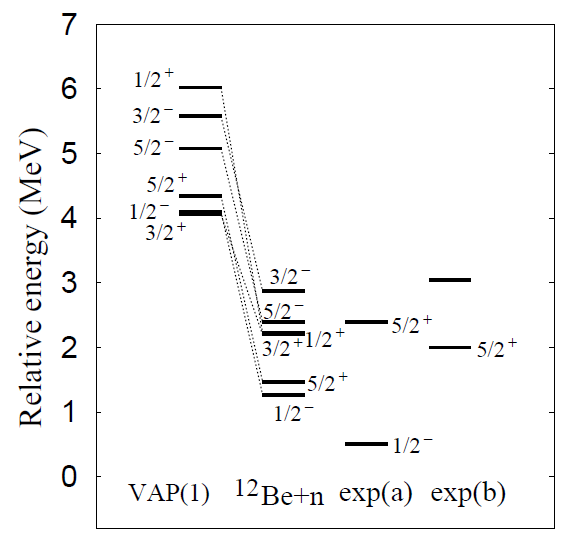 3/2+
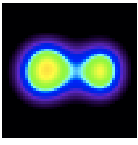 3p-2h
5/2+
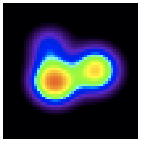 1p-0h
1/2-
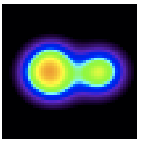 2p-1h
AMD+”RGM”